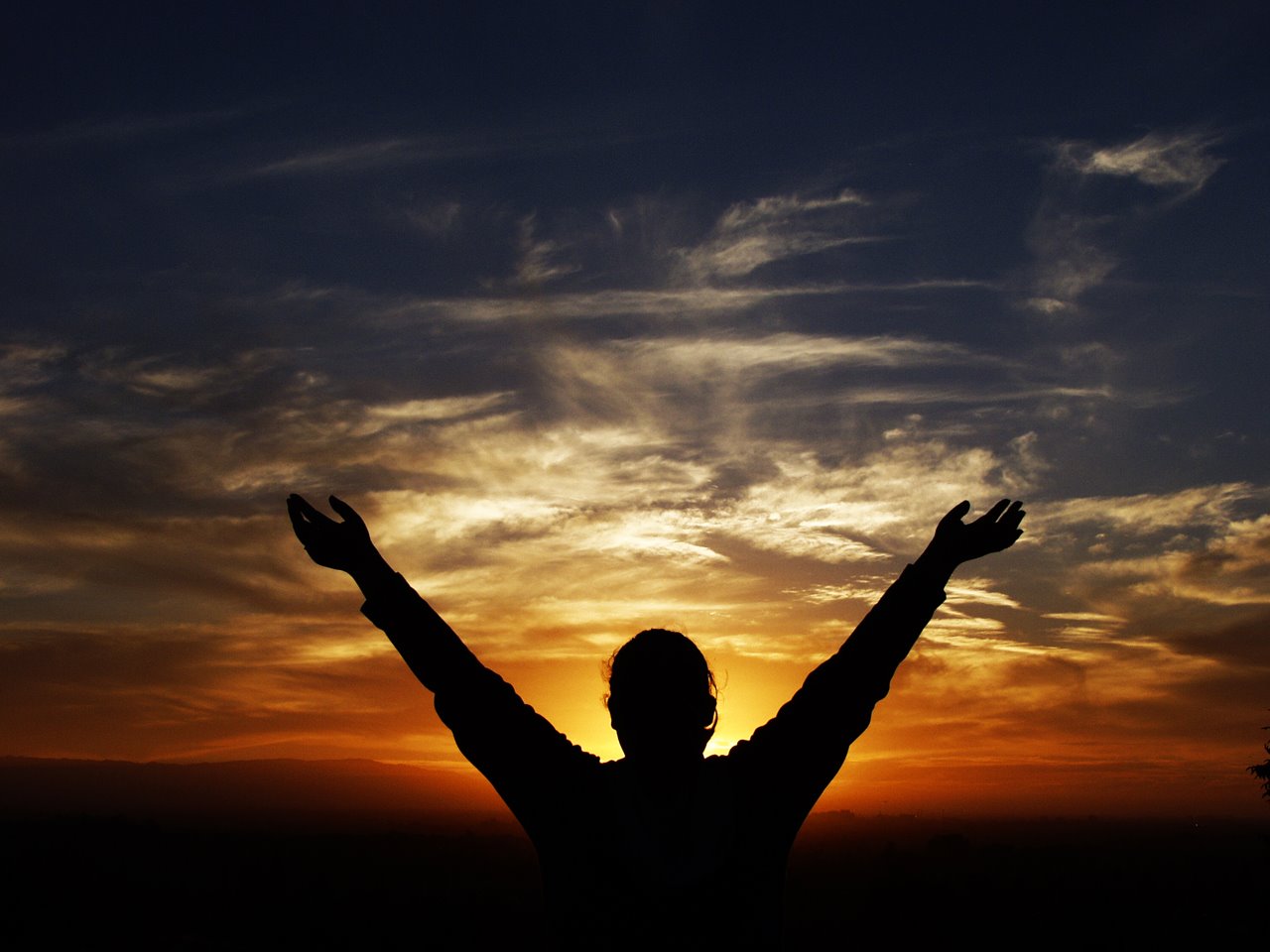 This Photo by Unknown Author is licensed under CC BY-NC
This Photo by Unknown Author is licensed under CC BY-NC
This Photo by Unknown Author is licensed under CC BY-SA
This Photo by Unknown Author is licensed under CC BY-NC-ND
(God’s) thoughts are nothing like your thoughts, (His) ways are far beyond anything you could imagine.  For just as the heavens are higher than the earth,    so (His) ways are higher than your ways    and (His) thoughts higher than your thoughts.
Isaiah 55:8-9
Again, I give you an eternal truth: 
If two of you agree to ask 
God for something in a symphony of prayer, 
my heavenly Father will do it for you. 
For wherever two or three come together in 
honor of my name, I am right there with them!
Matthew 18:19-20
Most of all, I’m writing to encourage you to pray with gratitude to God.  Pray for all people with all forms of prayers and requests as you intercede with intense passion. 
 And pray for every political leader and representative,
 so that we would be able to live tranquil, undisturbed lives, as we worship the awe-inspiring God with pure hearts.
 It is pleasing to our Savior-God to pray for them.
 He longs for everyone to embrace his life and 
return to the full knowledge of the truth.
1 Timothy 2:1-5
Who then is the one who condemns? No one. Christ Jesus who died—more than that, who was raised to life—is at the right hand of God and is also interceding for us.
Romans 8:34
GOD WILL OFTEN GIVE A PASSION For Where He Wants You To Pray…
“The Spirit of the Sovereign LORD is on me, because the LORD has anointed me to preach good news to the poor. He has sent me to bind up the brokenhearted, to proclaim freedom for the captives and release from darkness for the prisoners,…”
Isaiah 61
GOD WILL OFTEN GIVE WHAT I WOULD CALL A “PRAYER BURDEN”
“My dear children, for whom I am again in the pains of childbirth until 
Christ is formed in you…”
Galatians 4:19
GOD WILL OFTEN GIVE KEEN AWARENESS OF THE BATTLE IN THE SPIRITUAL REALM
“For though we live in the world, we do not wage war as the world does.  The weapons we fight with are not the weapons of the world. 
On the contrary, they have divine power to demolish strongholds. 
 We demolish arguments and every pretension that sets itself up 
against the knowledge of God, and we take captive every 
thought to make it obedient to Christ.”
2 Corinthian 10:3-5
THE GOOD NEWS IS THAT WE ARE NOT CAUGHT BETWEEN TWO OPPOSITE, BUT EQUAL POWERS
SATAN IS A DEFEATED FOE…

 Jesus …Having disarmed the powers and authorities, He made a public spectacle of them, triumphing over them by the cross.”
Colossians2:15
“God’s giving is inseparably connected with our asking… only by intercession
can that power be brought down from heaven which will enable the church to conquer the world.” 
by Andrew Murray